Муниципальное казенное общеобразовательное учреждение «Троицкая средняя школа» (дошкольная группа).
КРАТКОСРОЧНЫЙ ПРОЕКТ
 «Моя малая Родина» 
в  разновозрастной группе.


Подготовила воспитатель Данько Татьяна Владимировна.                                  

п. Троицкий
2024 год
Паспорт проекта.
Тип проекта: познавательно-информационный, творческий.
Продолжительность проекта: две недели. 
Участники:  воспитатель, дети, родители воспитанников.
Возраст детей 5 – 7 лет.
Краткое описание проекта: 
Проект «Моя малая Родина» направлен на воспитание у детей любви и уважения к Родине, родному краю, чувства гордости за свою страну. Участниками проекта являются дети разновозрастной группы, воспитатель группы, родители.
Актуальность и новизна.
В последнее время в людях пропало чувство гордости за свою Родину, за свой народ, появилось равнодушное отношение друг к другу. Детям стали чужды такие понятия, как милосердие, сочувствие, доброта, понимание. У каждого человека есть свой родной город, посёлок. Именно от того, каким предстанет он перед дошкольником, какие эмоции, чувства вызовет, насколько обогатит детскую фантазию, зависит становление его гражданской позиции, патриотизма. И какие бы перемены не происходили в обществе, нравственно-патриотическое воспитание имеет все большее значение и в настоящее время становится приоритетной государственной задачей . 
Использование инновационных подходов в организации работы по нравственно-патриотическому воспитанию дошкольников способствуют повышению качества всей системы воспитательной работы дошкольного учреждения и воспитанию достойных будущих граждан России.
Таким образом, нравственно-патриотическое воспитание детей основная задача дошкольного образовательного учреждения в современном обществе. И важным ее условием является тесная взаимосвязь с родителями, семьей, как ячейкой общества и хранительницей национальных традиций.
Новизна проекта: Новизна заключается в том, что будет использована поисково – исследовательская деятельность детей совместно с родителями, которые станут активными участниками данного проекта, что позволит более интересно и доступно познакомить детей с родным посёлком.
Проблемы, решению которых будет способствовать проект.
В современном стремительно изменяющемся мире, в эпоху информационной насыщенности, к сожалению, дети мало что  знают о родном селе, округе, с богатой историей,  в котором сейчас живут они,  и где родились  их предки. Многие родители, просто не уделяют внимания знакомству их детей с родным селом, его достопримечательностями, известными людьми. Соответственно, и дети не владеют достаточной информацией, недостаточно знают о своём селе, его достопримечательностях и истории.
Чувство Родины начинается с восхищения тем, что видит перед собой малыш, чему он изумляется и что вызывает отклик в его душе. Эти впечатления играют огромную роль в становлении личности.
Для дошкольника Родина начинается с родного дома, улицы, на которой живет он и его семья, в семье начинает «расти» будущий гражданин своей страны. Поэтому профессиональное взаимодействие с родителями по данному вопросу способствует развитию эмоционального, бережного отношения к традициям и культуре своего народа, а также сохранению вертикальных семейных связей.
Гипотеза проекта
Если в ходе реализации проекта будет создана система работы по ознакомлению детей с родным посёлком, то, это позволит ребёнку понять, что каждый человек независимо от возраста – часть своего народа, что у каждого человека есть Родина, близкие и дорогие ему места.
Цель и задачи проекта.
Цель проекта: систематизация знаний ребенка о Родине и родном посёлке; воспитание патриотических чувств, гордость за место, где они живут, за «малую» Родину.
Задачи проекта: 
Воспитать любовь к родному краю, к родине;
Закреплять и расширять знания детей о деревьях, птицах, животных родного края;
Закреплять знания о знакомых улицах, где находится дом, детский сад;
Расширить знания и представления о своем родном посёлке  (достопримечательностях, природе).
Продукт проектной деятельности:
-  презентация «Моя малая Родина»
-  викторина «Моя малая Родина»,
-  выставка фотографий природы родного края.
Формы и методы проекта:
-  продуктивная деятельность, рисование; 
-  чтение художественной литературы;
-  игровая деятельность
-  подвижные игры; 
-  разные формы бесед; 
-  показ презентаций; 
-  взаимодействие с семьёй; 
-  подбор стихов, загадок, пословиц, поговорок; 
-  рассматривание репродукций картин, иллюстраций,        альбомов;
-  прослушивание песен о Родине,
-  обогащение предметно – пространственной среды.
Этапы реализации проекта.Подготовительный:
- изучение методической литературы;
- обозначение проблемы, цели, задач;
-  беседы с рассматриванием иллюстраций, презентации по теме:
• «Улицы родного посёлка» (рассматривание фотографий о посёлке)
• «Животный мир родного края»
- путешествие по родному посёлку (экскурсия).
- разработка конспектов, экскурсий, бесед.
- подборка художественных материалов для продуктивной деятельности;
- составление перспективного планирования по теме «Моя малая Родина»
- обогащение предметно-развивающей среды.
Основной:
Внедрение в образовательный процесс методов и приёмов по обогащению представлений детей о «малой» Родине.
Заключительный:
Подведение итогов проекта:
-  викторина «Моя малая Родина»,
-  презентация «Моя малая Родина»,
-  выставка фотографий природы родного края.
Ресурсное обеспечение:
-  беседы ,
-  конспекты  занятий,
-  наглядные материалы,
-  материалы для творческой работы,
-  интернет ресурсы.
Познавательное развитие.
Беседы:
-  Познавательная беседа «Что такое Родина?»;
-  Беседа «Государственные символы России»;
-  Познавательная беседа  «Негосударственные символы»;
-  Познавательная беседа «История матрёшки»;
-  Познавательная беседа «Берёзка-символ России»;
-  Беседа «Медведь символ России»;
-  Беседа с детьми: «Где я живу?»; 
-  Беседа с детьми «Дом, в котором я живу»;
-  Беседа с детьми о достопримечательностях родного посёлка.
Речевое развитие.
Чтение художественной литературы:
-  З. Александрова «Родина»,
-  С. Михалков «Моя улица»,
-  А. Прокофьева «Люблю берёзку русскую»
-  В. Степанов «Моя – Родина Россия» (сборник стихов).
-  Э. Шим «Где наша деревня».
-  Русские народные загадки.
-  Русские народные сказки.
-  Русские народные песни и потешки.
-  Былины.
-  Разучивание стихотворения 
В. Орлова  «Здравствуй, Родина моя!».
-  Разучивание пословиц и поговорок о Родине.
Художественно  -эстетическое развитие.
Рисование:
-  «Роспись матрешки»
-  Художественное творчество: «Природа родного края»
Просмотр электронных презентаций:
-  «История возникновения матрешки»
-  «Поведение медведя в природе».
-   «Моя Родина».
Прослушивание музыкальных композиций:
-  прослушивание гимна России,
-  прослушивание песни «Во поле березка стояла»,
-  прослушивание песни «С чего начинается Родина?»
Социально-коммуникативное развитие.
Дидактические игры:
-   «Собери флаг России»;
-  «Растения нашего леса»;
-  «Животные и птицы нашего леса»;
-  «Путешествие по посёлку»;
-  «Узнай и назови»;
-  «Собери картинку».
Экскурсии:
-  по детскому  саду и  его территории;
сельская  библиотека;
школьный краеведческий музей.
Физическое развитие.
Комплекс утренней гимнастики:
-  «Мы россияне».
Гимнастика после сна:
-  «Я в России живу».
Подвижные игры:
-  «Бояре»
-  «Третий лишний»
-  «Горелки»
-  «Гори, гори ясно».
Физкультминутка:
-  «Моя малая Родина».
-  «Моя Россия».
-  «Пусть всегда будет мир».
Пальчиковая гимнастика: 
-  «Моя страна», «Родина».
Викторина «Моя малая Родина»
Цель: обобщить и систематизировать знания детей о своей «малой» Родине.
Разминка
-  В какой стране мы живём?
-  Как называется наше село?
-  Как называется улица, на которой расположен детский сад? 
-  В нашем селе много улиц, назовите их? 
«Достопримечательности села»
-  Воспитатель на доске располагает фотографии с достопримечательностями села. Дети  рассматривают их и рассказывают, что на них изображено.
«Знатоки»
- Дети, вы знаете много различных зданий в селе. Все они различаются по своему назначению. Я предлагаю ответить на мои вопросы и узнать, что это за здание.
-  Как называется здание, в котором дети приходят утром, занимаются, играют, а вечером их забирают родители? (д/с)
-  Как называется здание, в котором мы можем купить продукты? (магазин)
-  Как называется здание, в котором живут люди? (дом)
-  Как называется здание, в которое обращаются больные? (медпункт)
-  В этом здании можно отправить письмо или посылку? (почта)
-  В этом здании хранится много разных книг, которые можно брать домой, но вернуть книгу нужно обратно в установленный срок. (библиотека).
Работа с родителями:
-  консультация «Воспитание нравственно - патриотических чувств у дошкольника»
-  совместное с детьми  участие в выставке фотографий «Красота природы родного края».
Предполагаемый результат:
-у детей появится стойкий интерес к прошлому и настоящему, будущему родного города, возникнет чувство гордости за свою малую родину. Благодаря реализации проекта дети будут знать, чётко называть название посёлка, улиц, узнают краткую историю своего , у детей появятся элементарные представления о том, как нужно заботиться о природе. формирование у детей интереса к истории посёлка, достопримечательностям, природе;
- формирование  понятие «малая» Родина;
- воспитание у детей любви к своей малой родине – к месту, где родился человек;
- проявление интереса к родному краю, который находит отражение в собранных, совместных фотографий детей и родителей.
Список использованной литературы:
-  Основная образовательная Программа дошкольного образования «От    рождения до школы» под редакцией Вераксы Н. Е., Комаровой Т.С.,    Васильевой М. А. (МОЗАИКА-СИНТЕЗ, Москва 2015г.).
-  Зеленова Н.Г., Осипова Л.Е. Мы живем в России. Гражданско-   патриотическое воспитание дошкольников. Старшая группа. – М.: Издательство  СКРИПТОРИЙ 2017. – 112 с.
-  О.В.Дыбина «Ознакомление с предметным и социальным окружением».
 Интернет ресурсы:
- [Электронный ресурс]. URL: https://www.youtube.com/watch?v=Zm8D809R9C8
- [Электронный ресурс]. URL: https://www.youtube.com/watch?v=inT5PK-sjIA
- [Электронный ресурс]. URL: https://www.youtube.com/watch?v=GHT2pJPZLX0
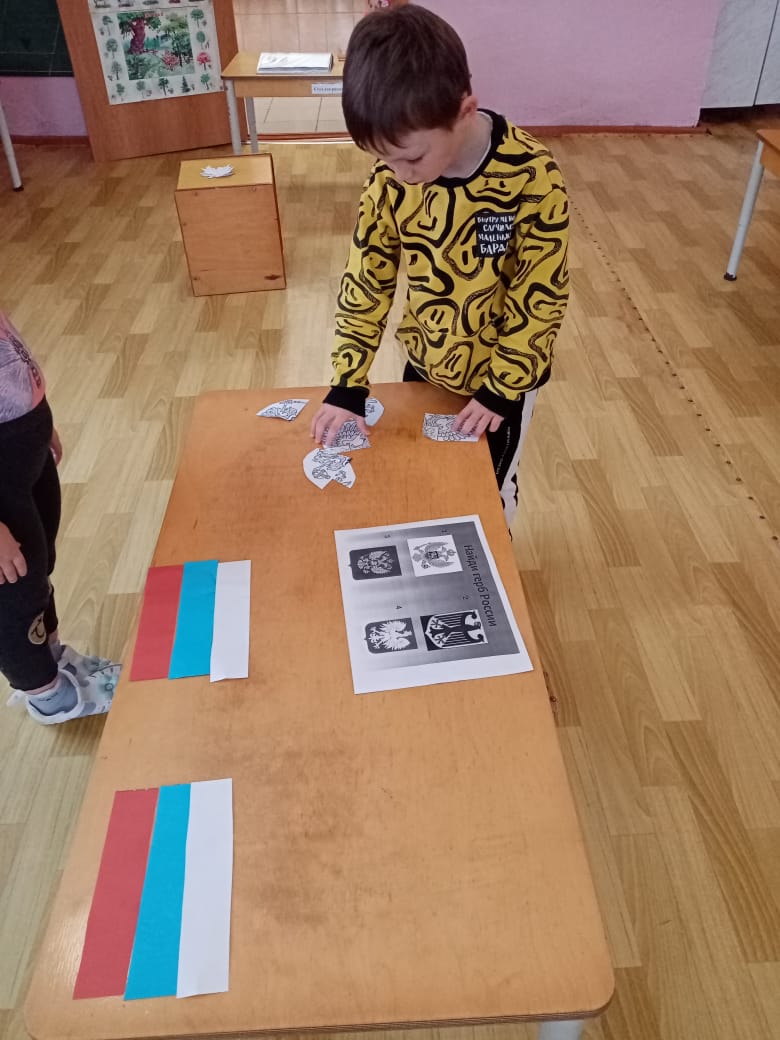 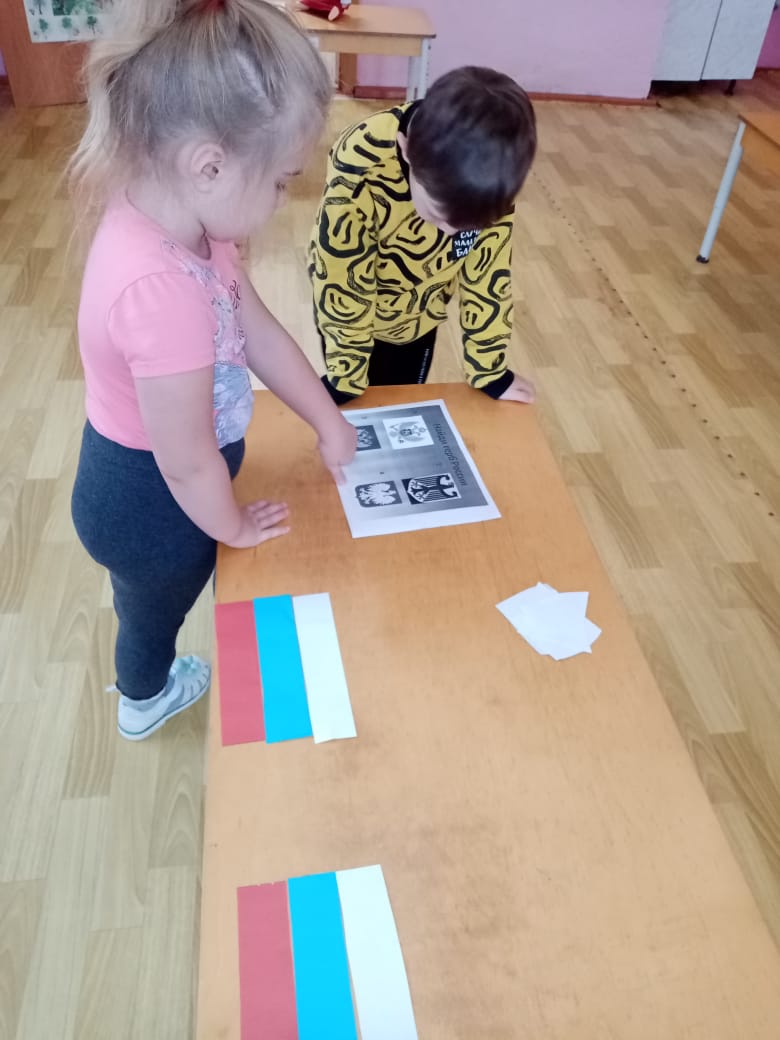 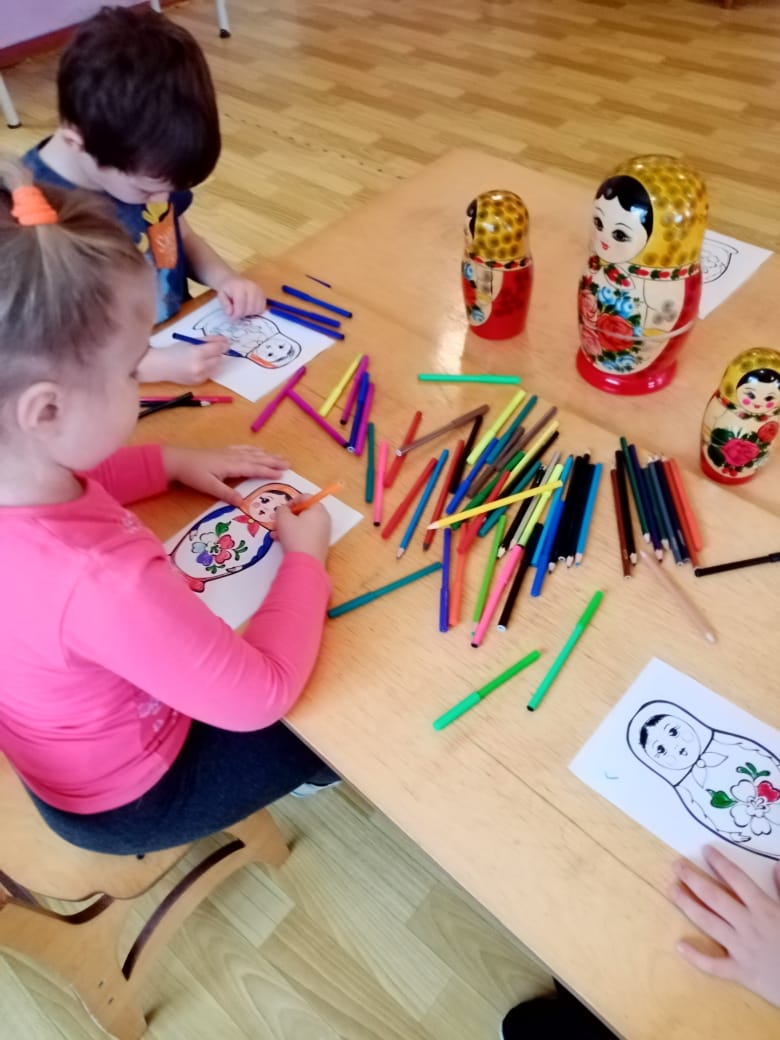 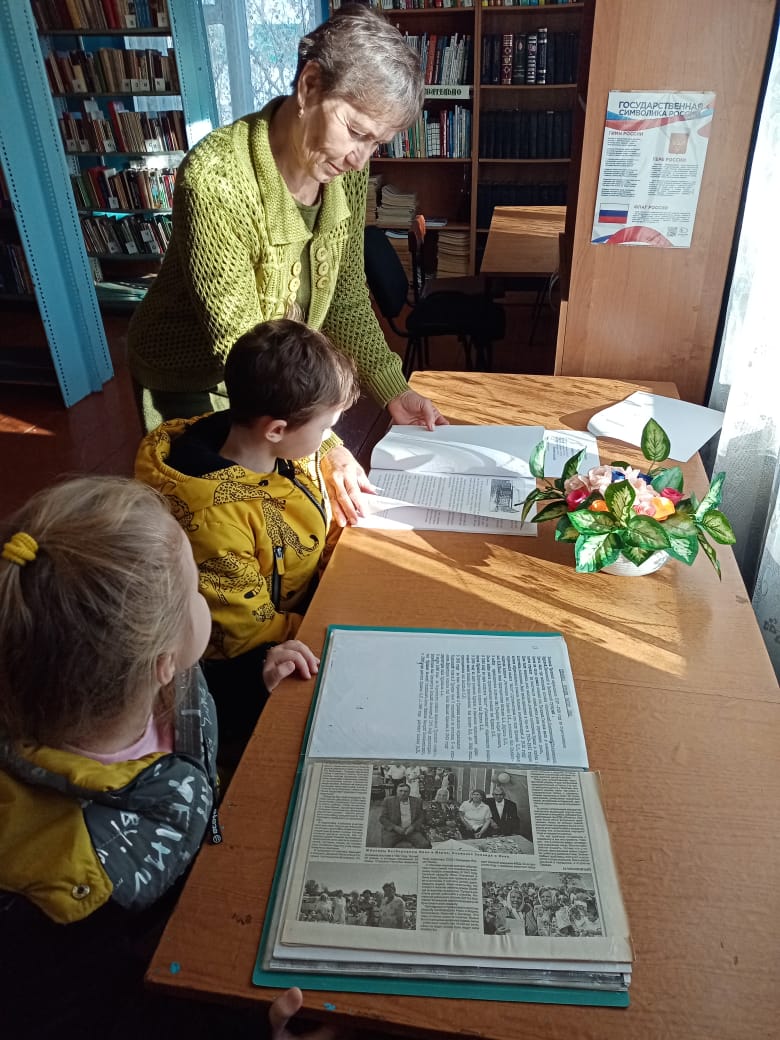 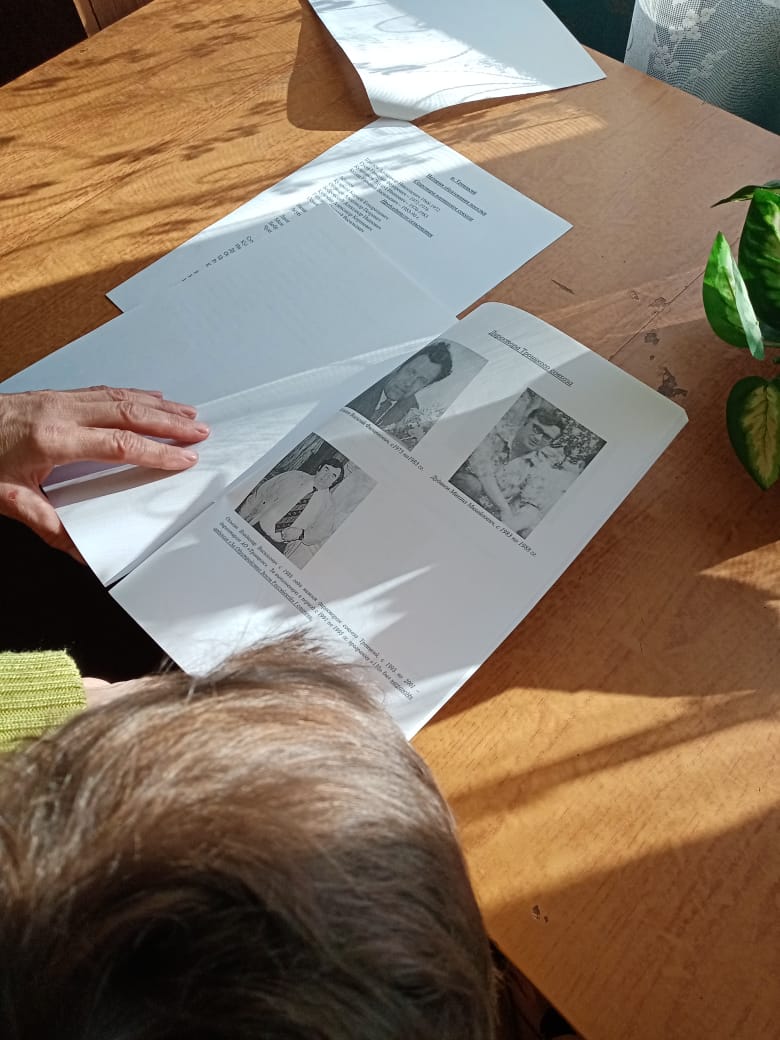 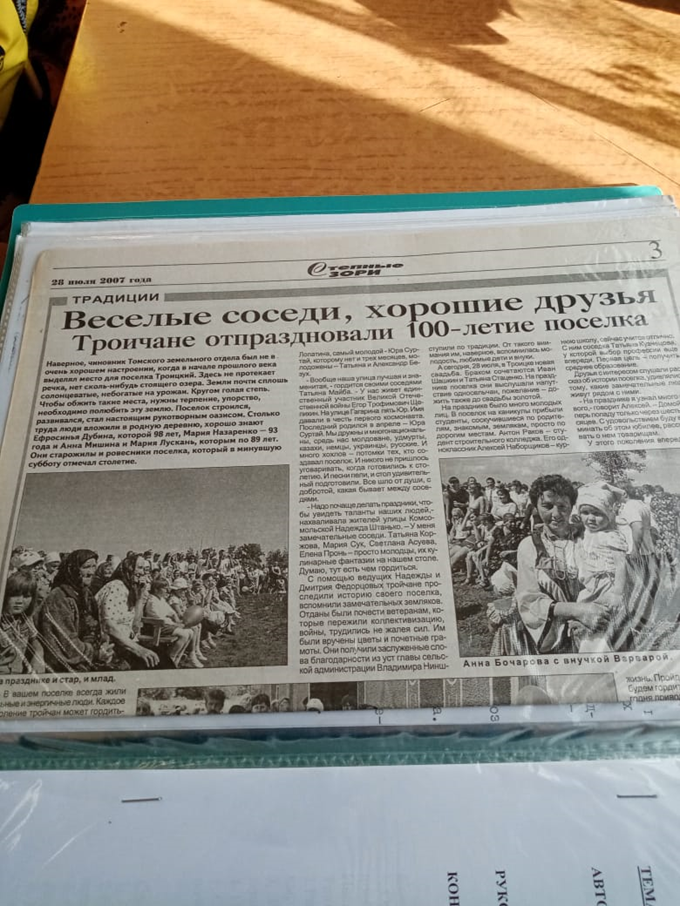 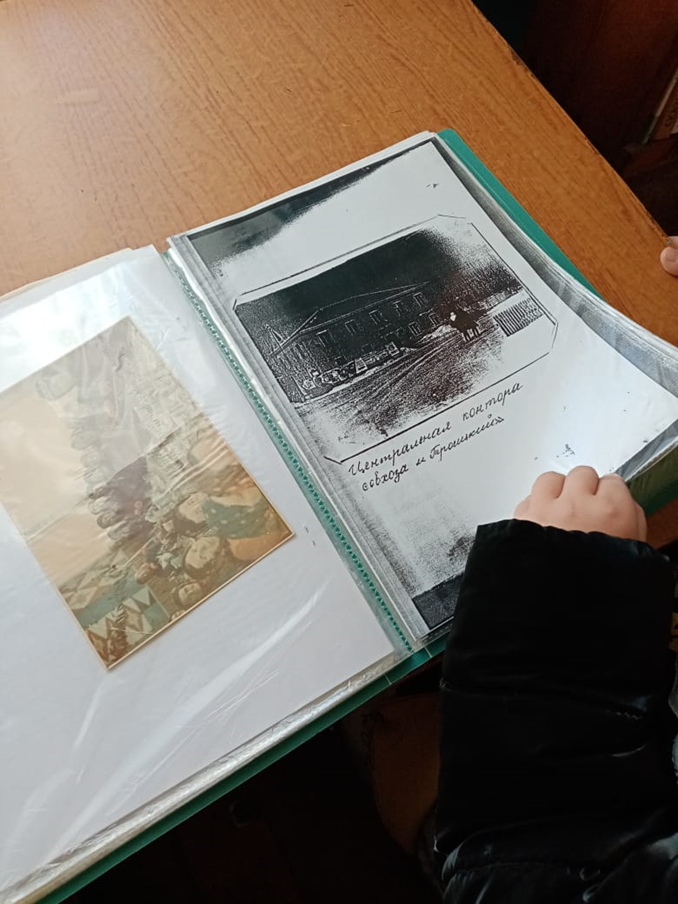 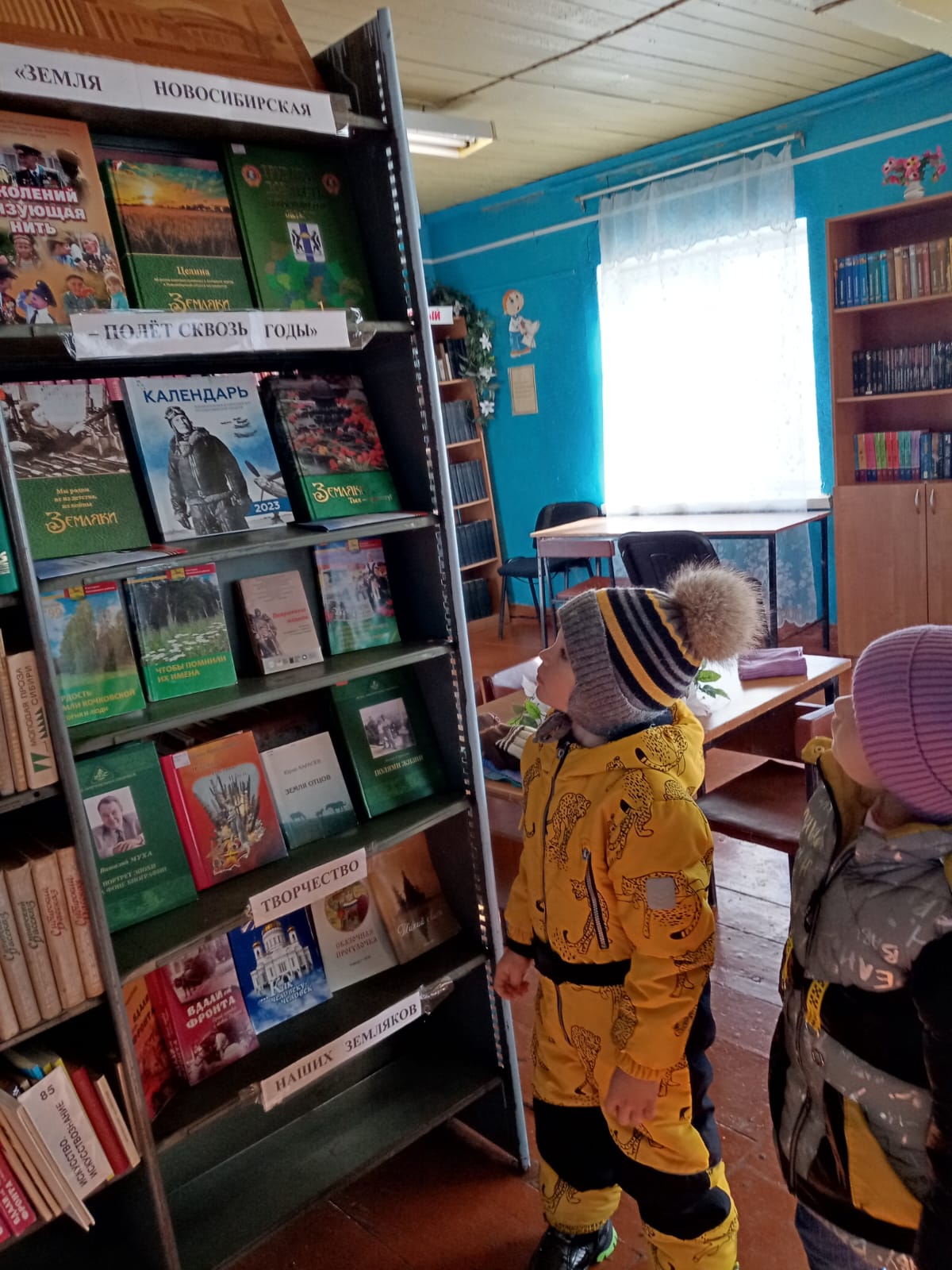 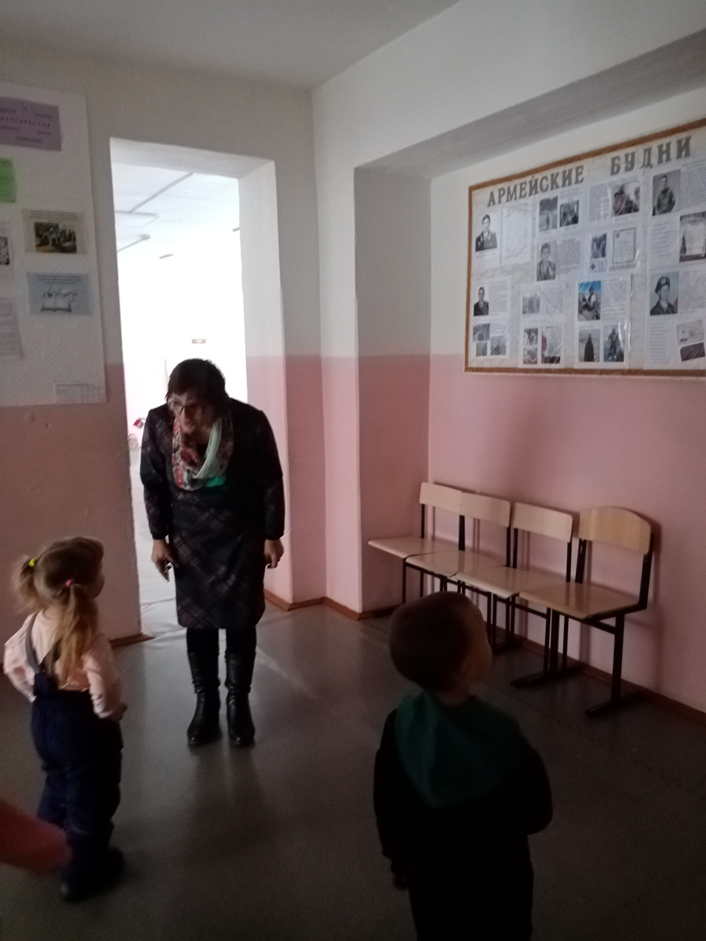 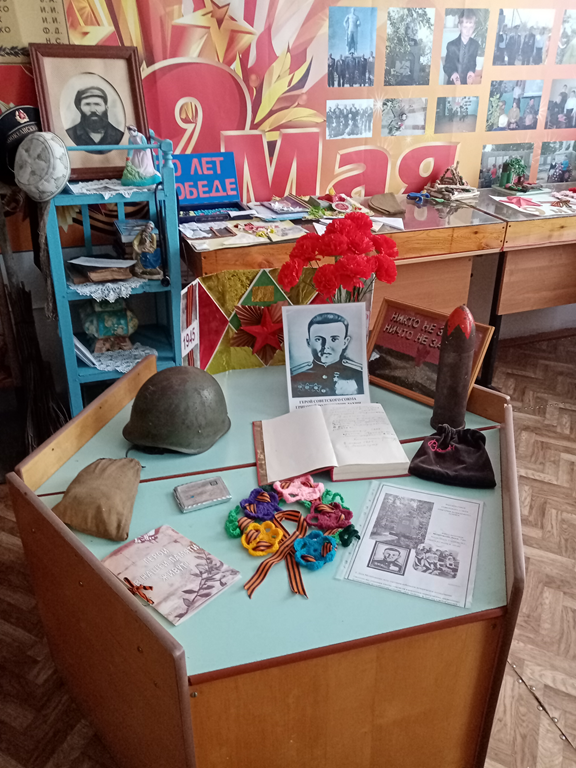 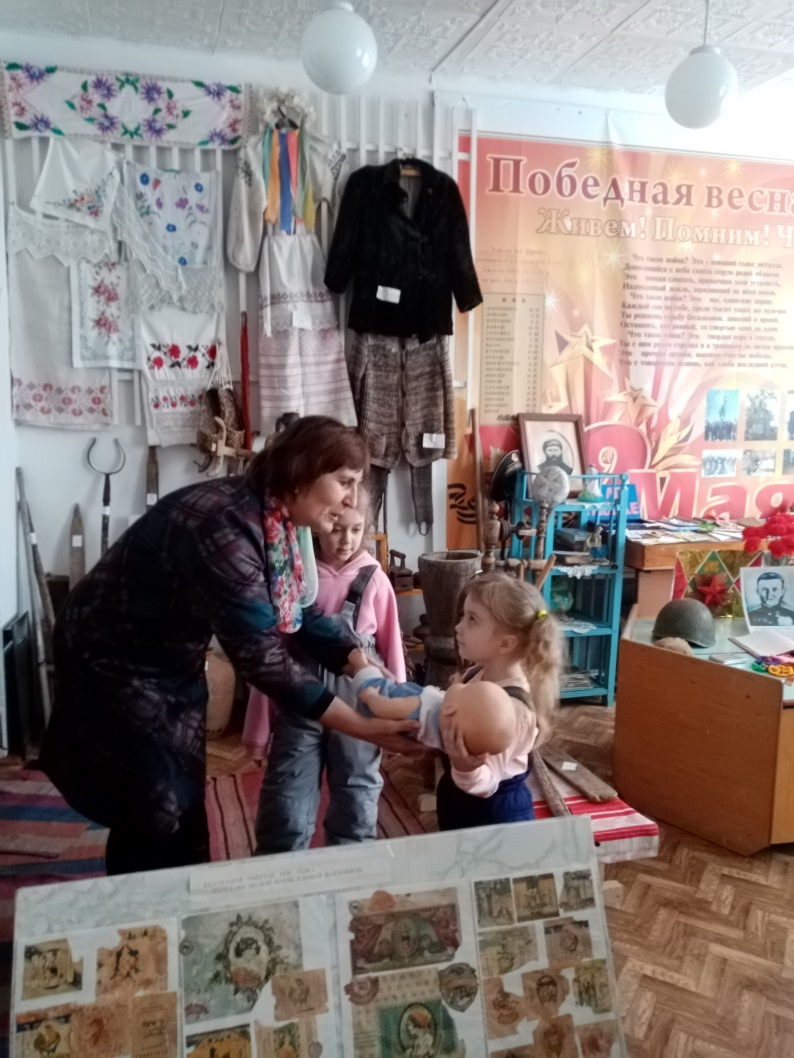 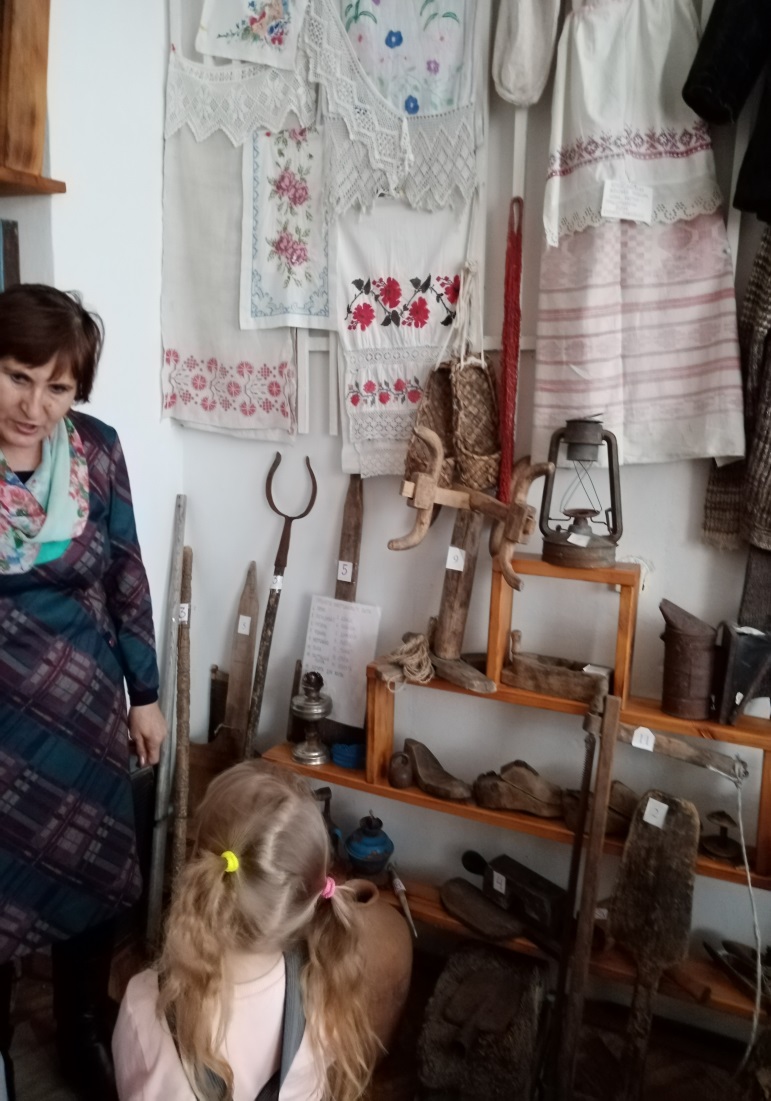 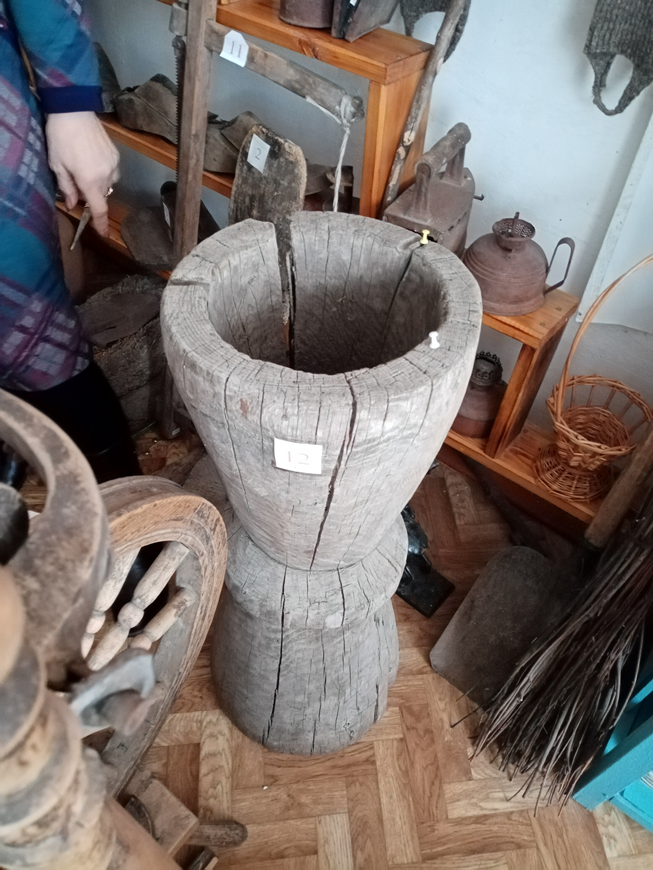 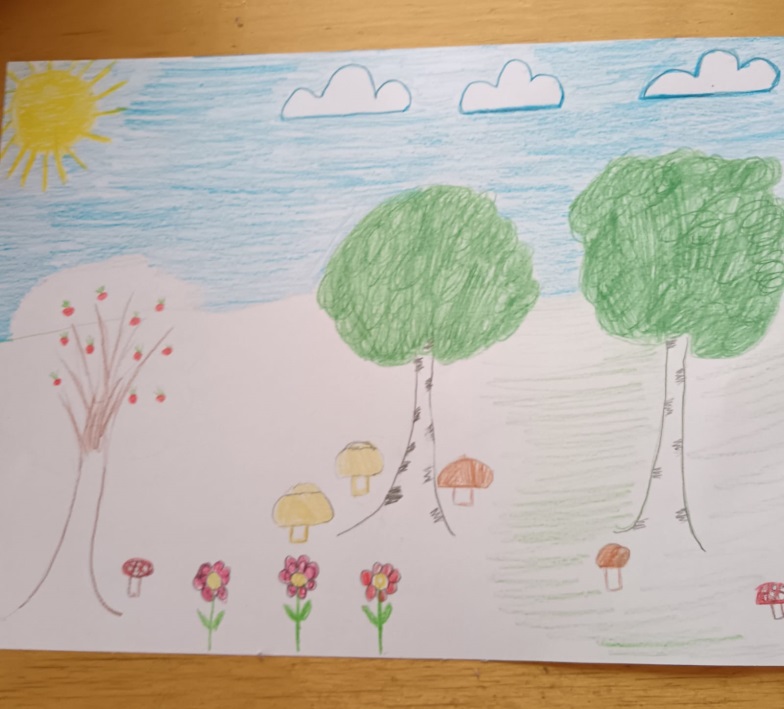 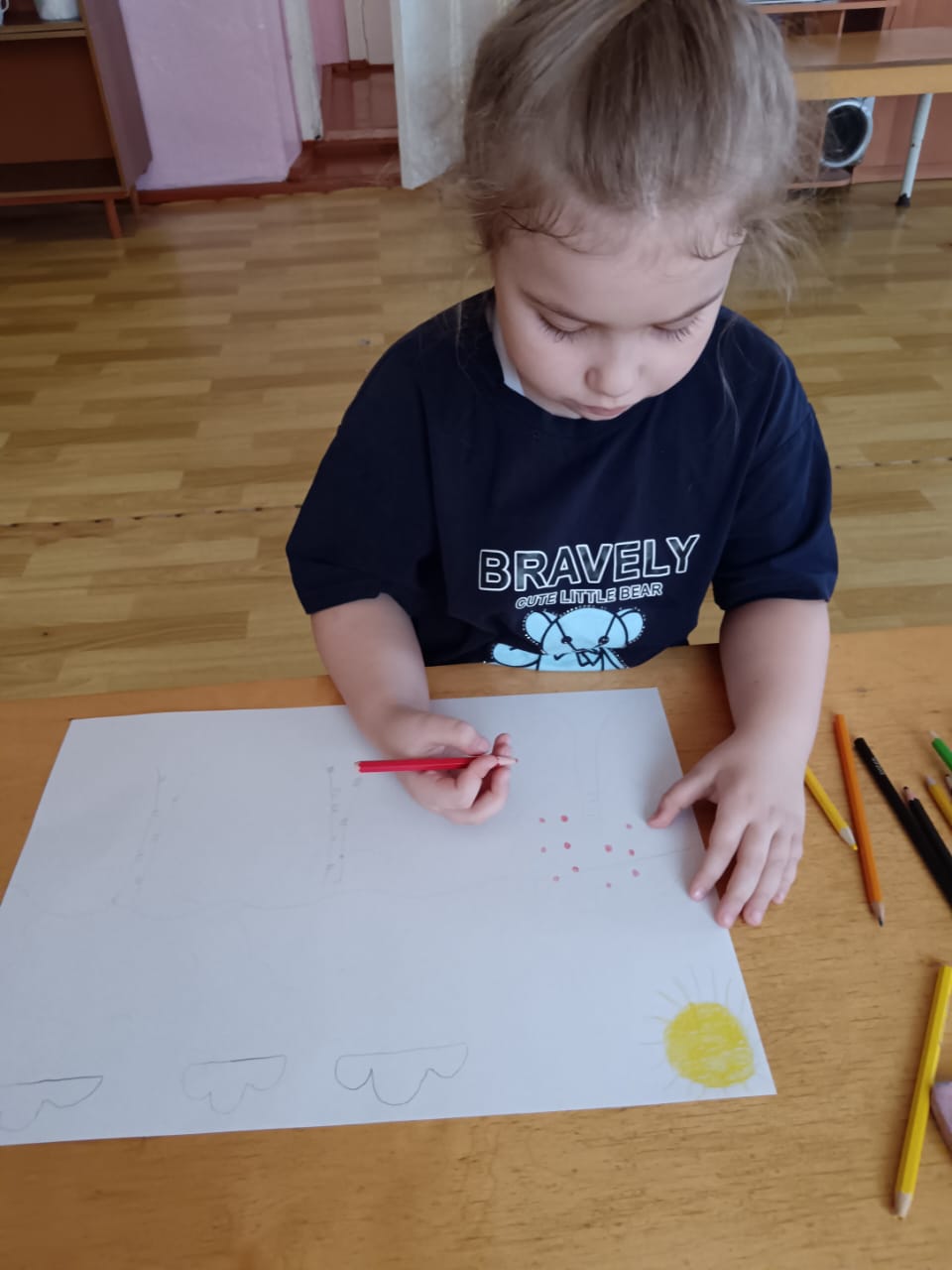 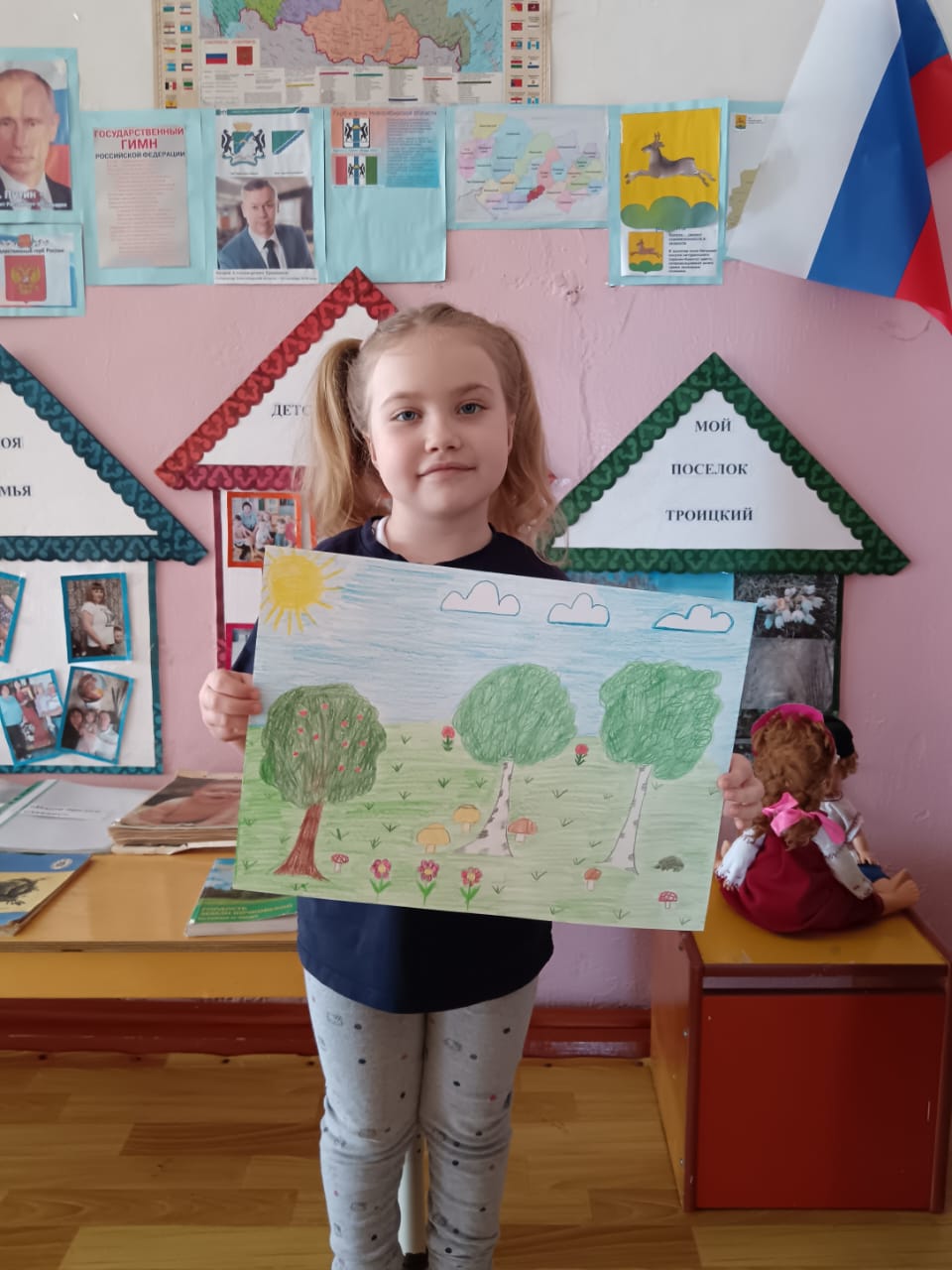 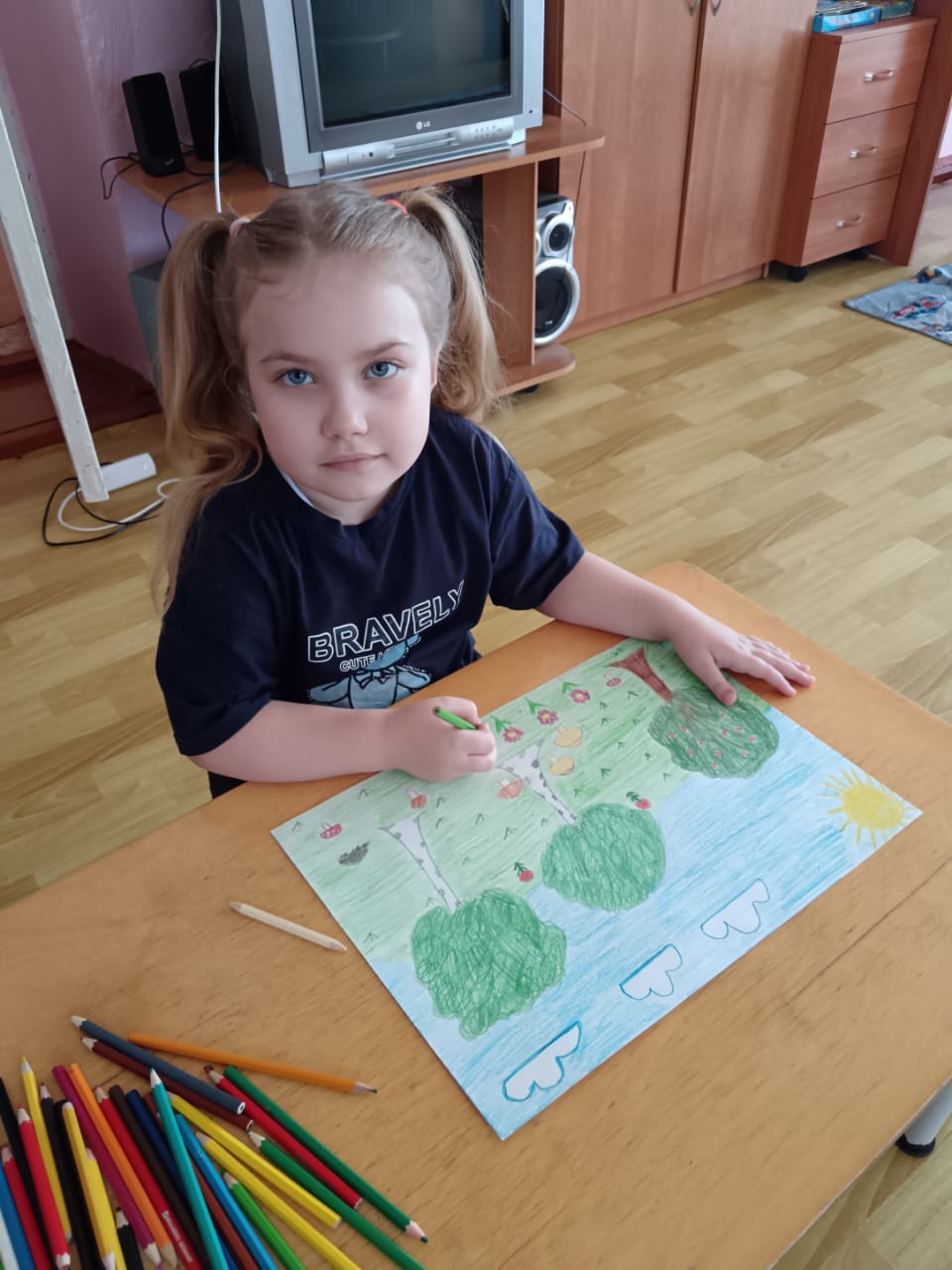 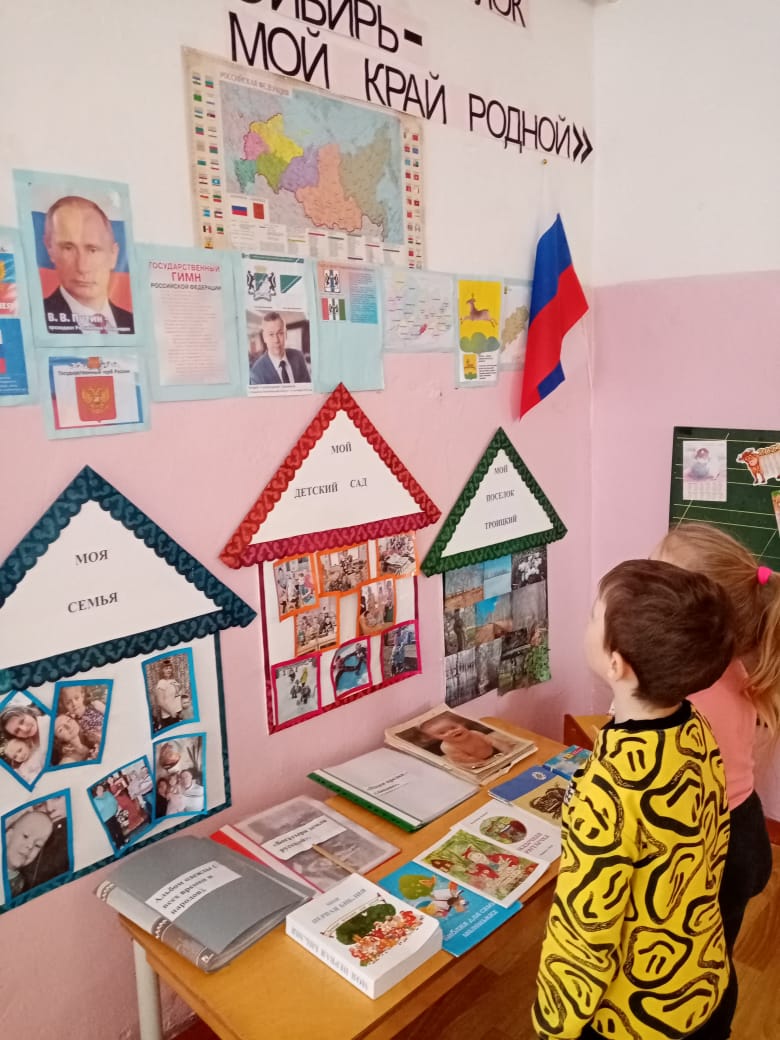 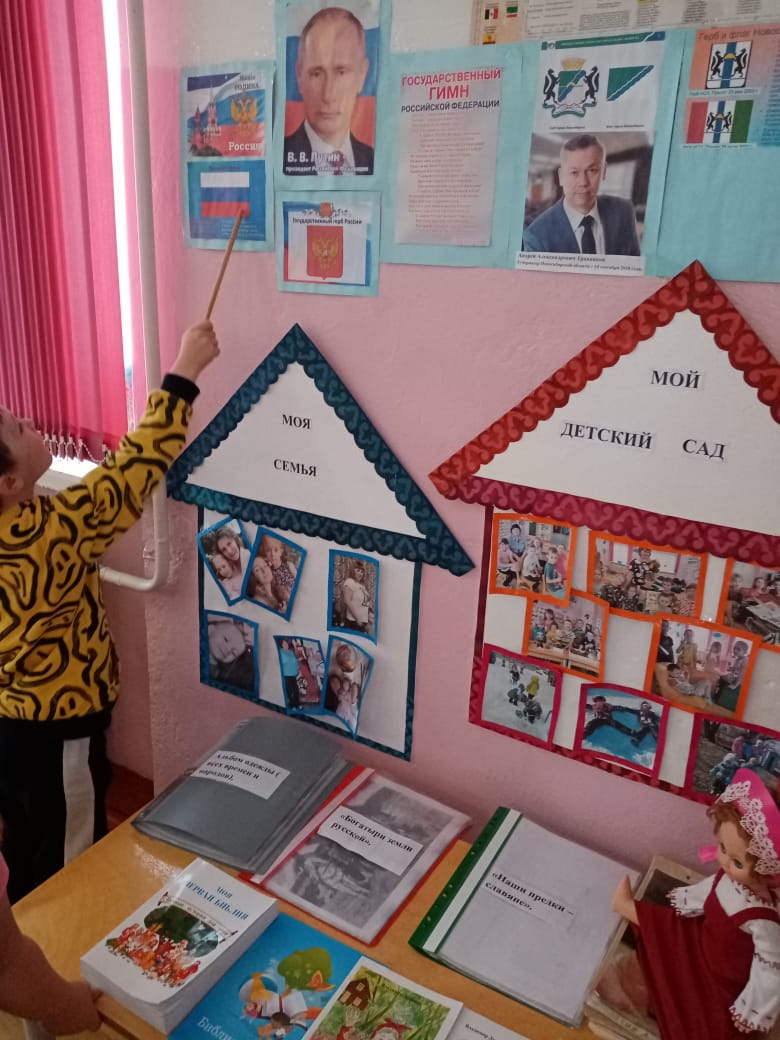 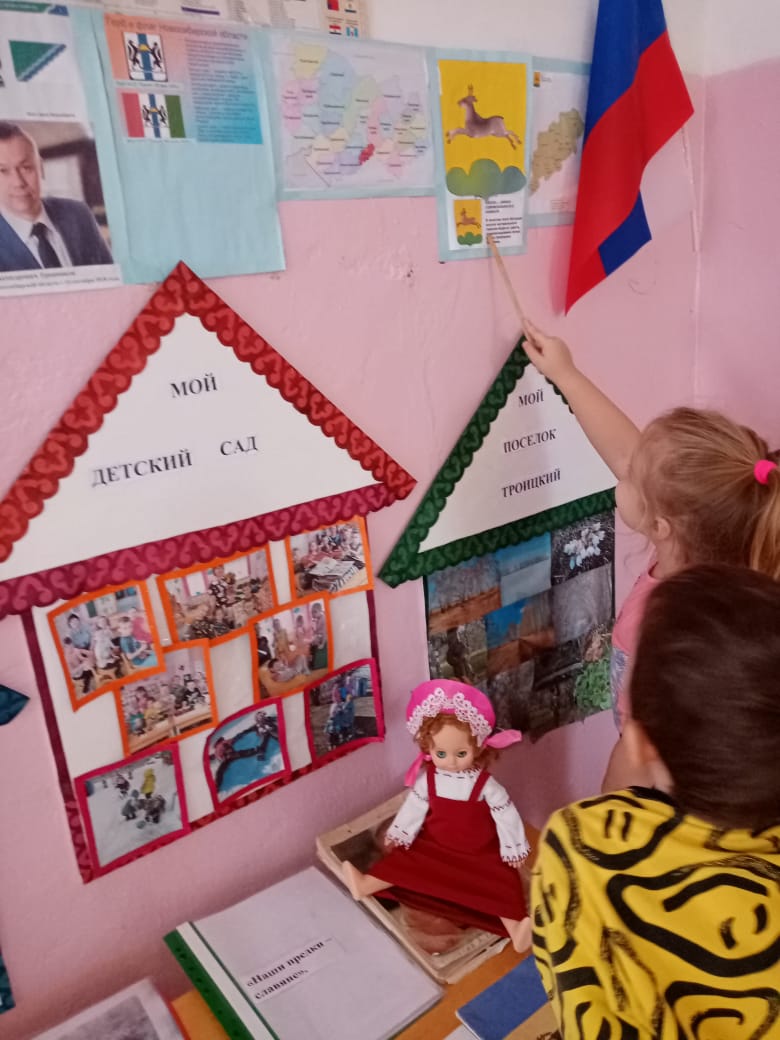 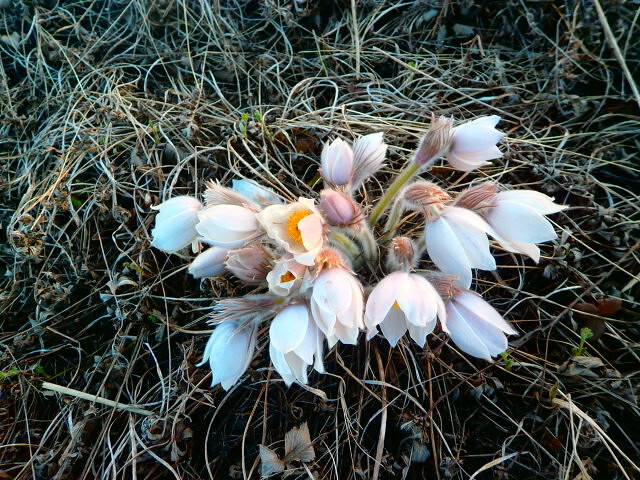 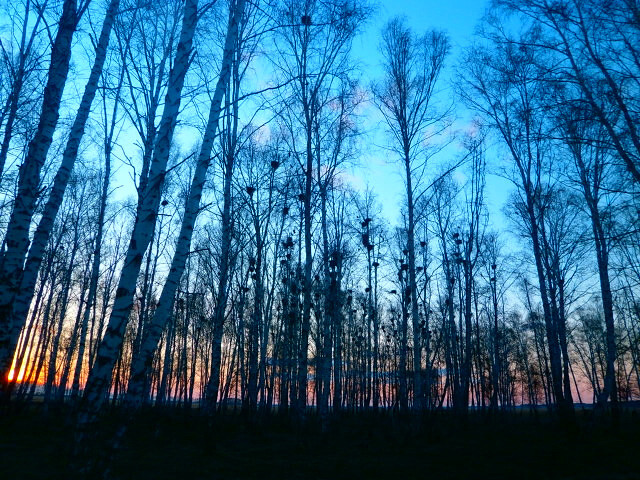 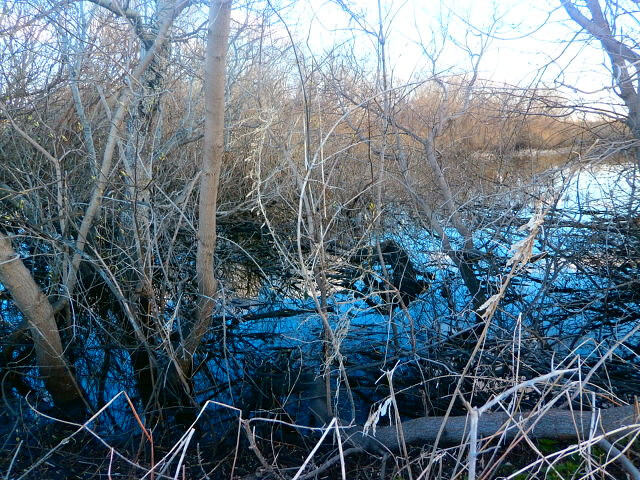 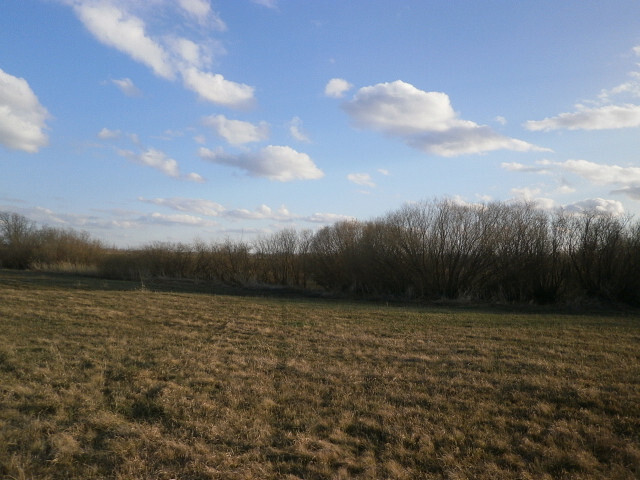 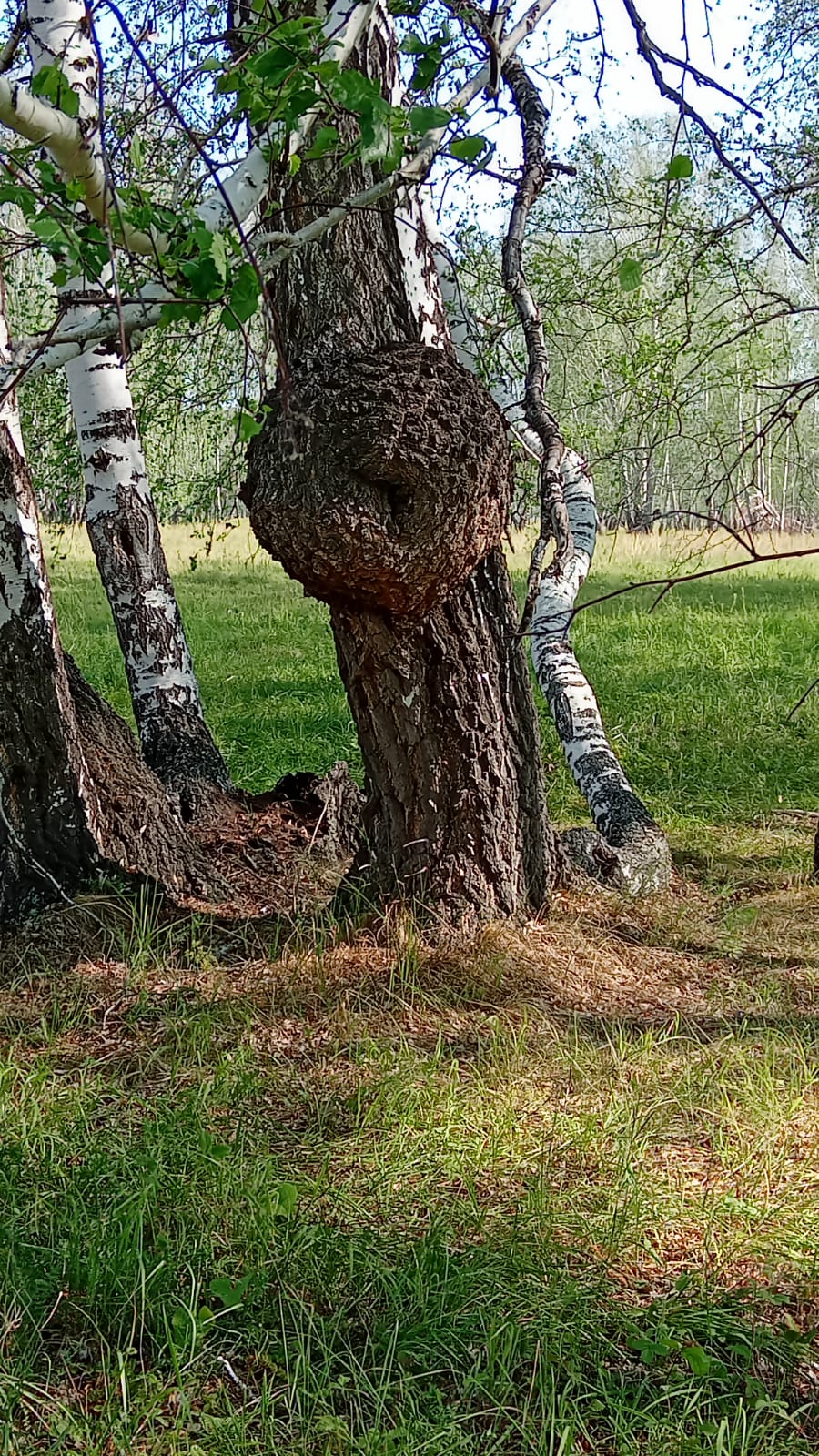 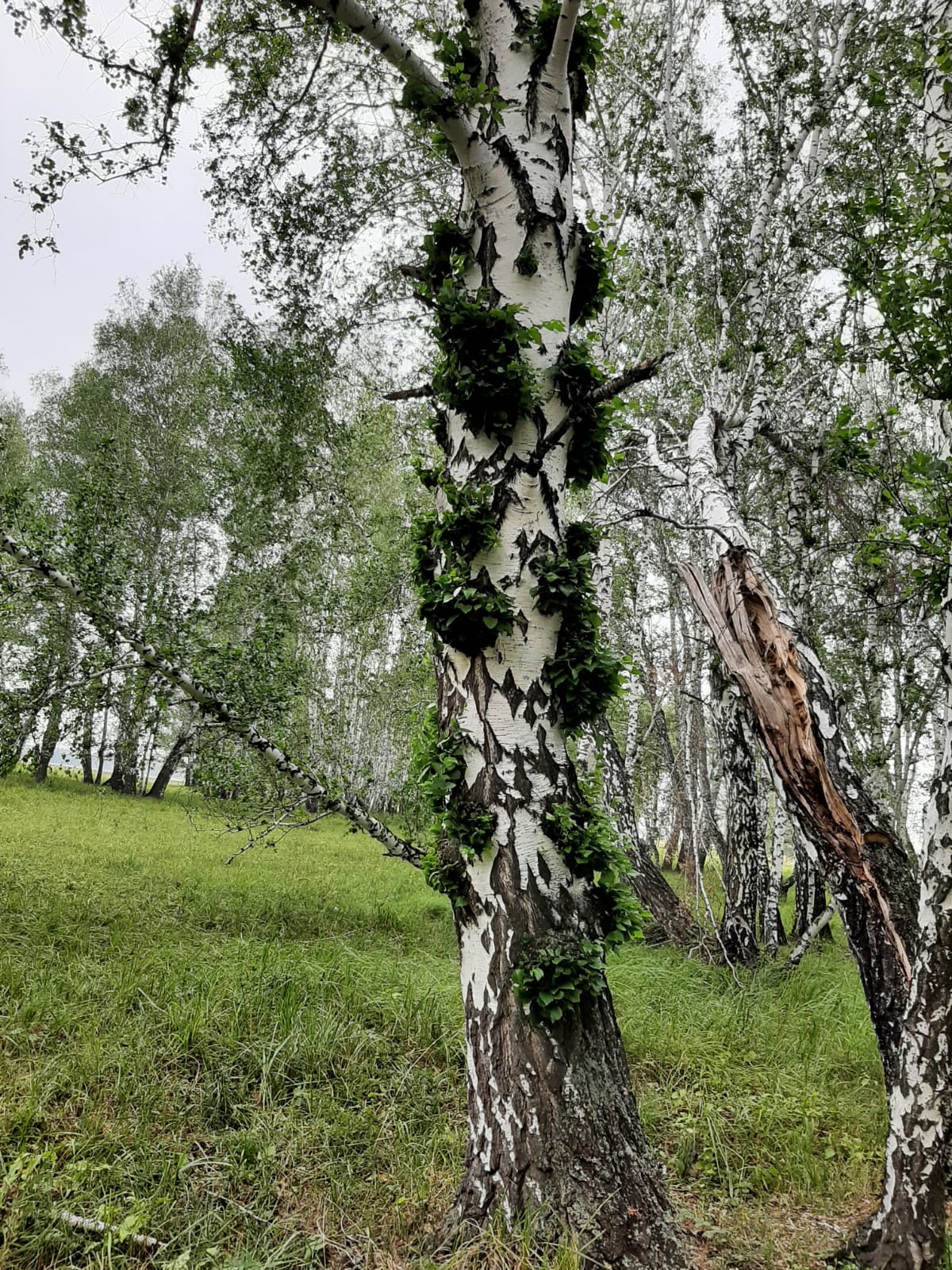 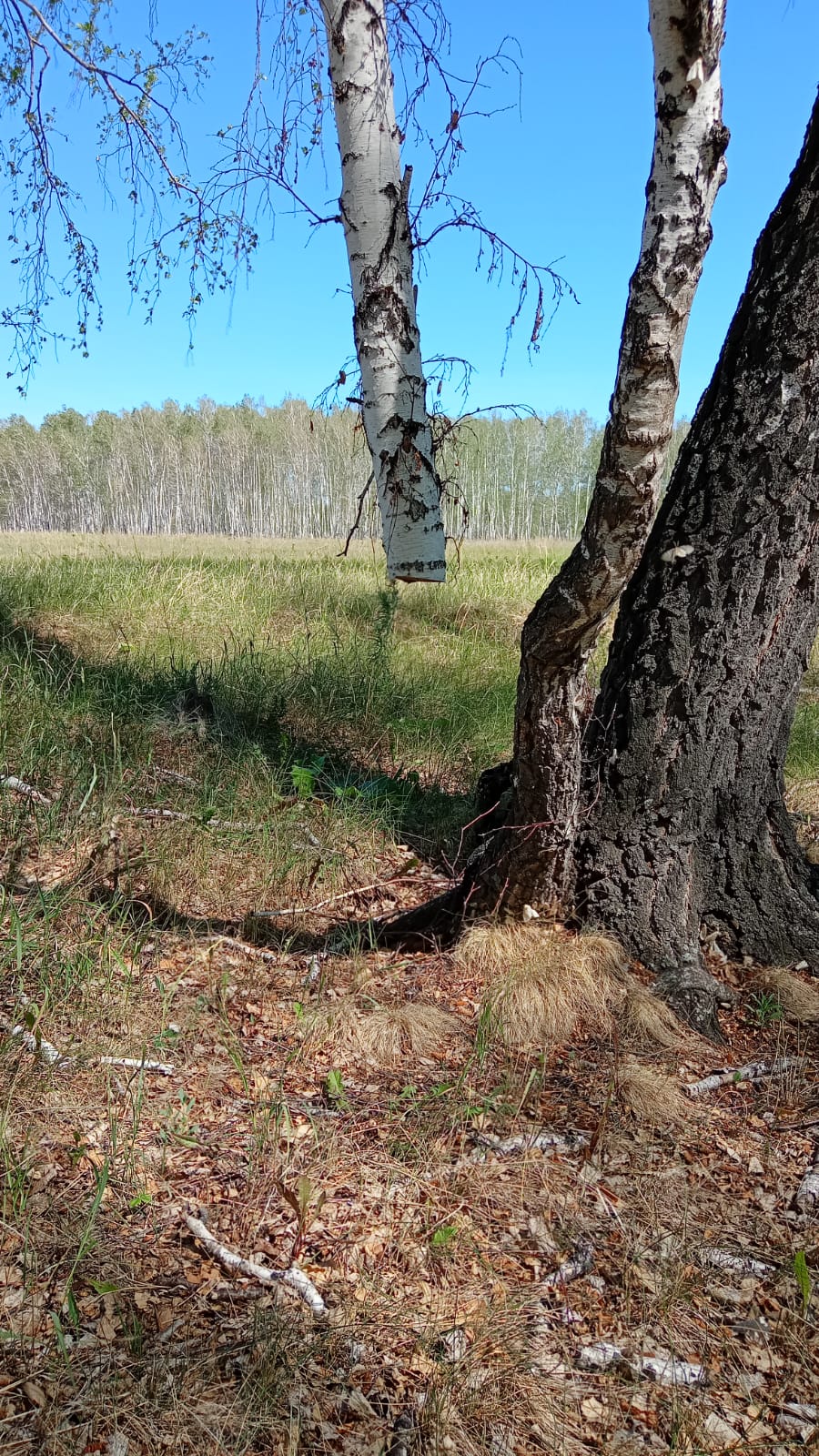 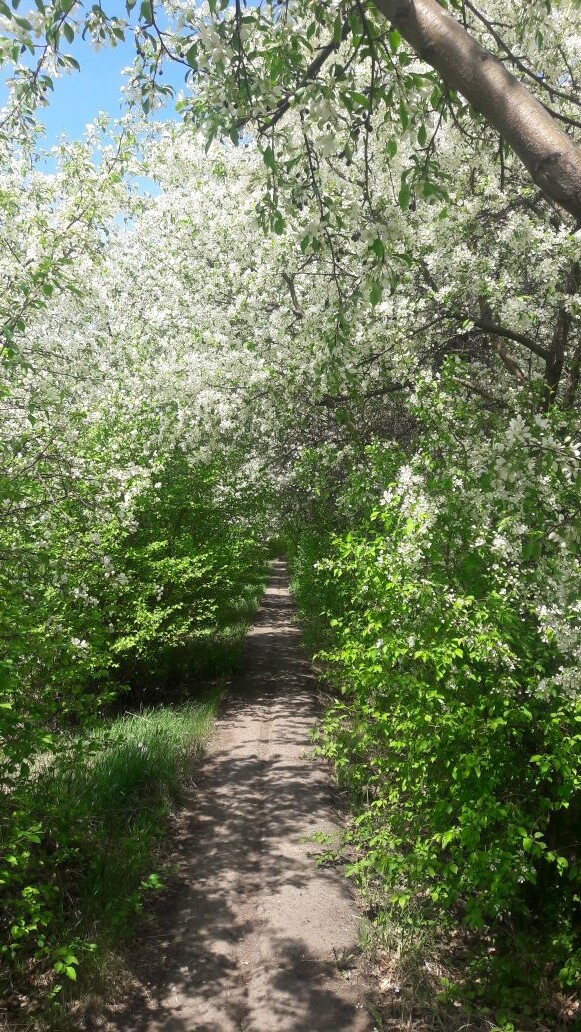 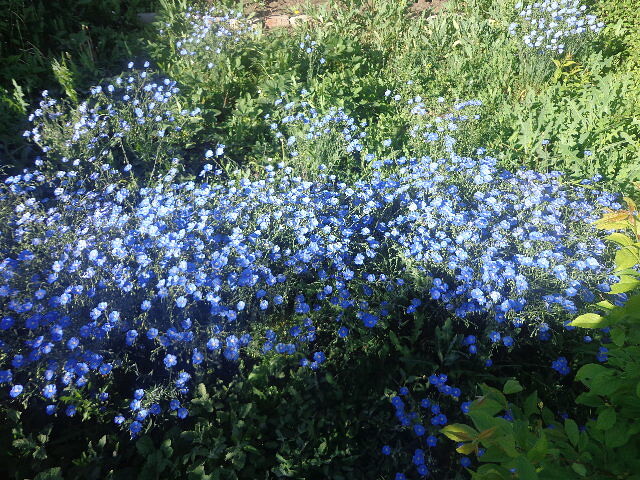 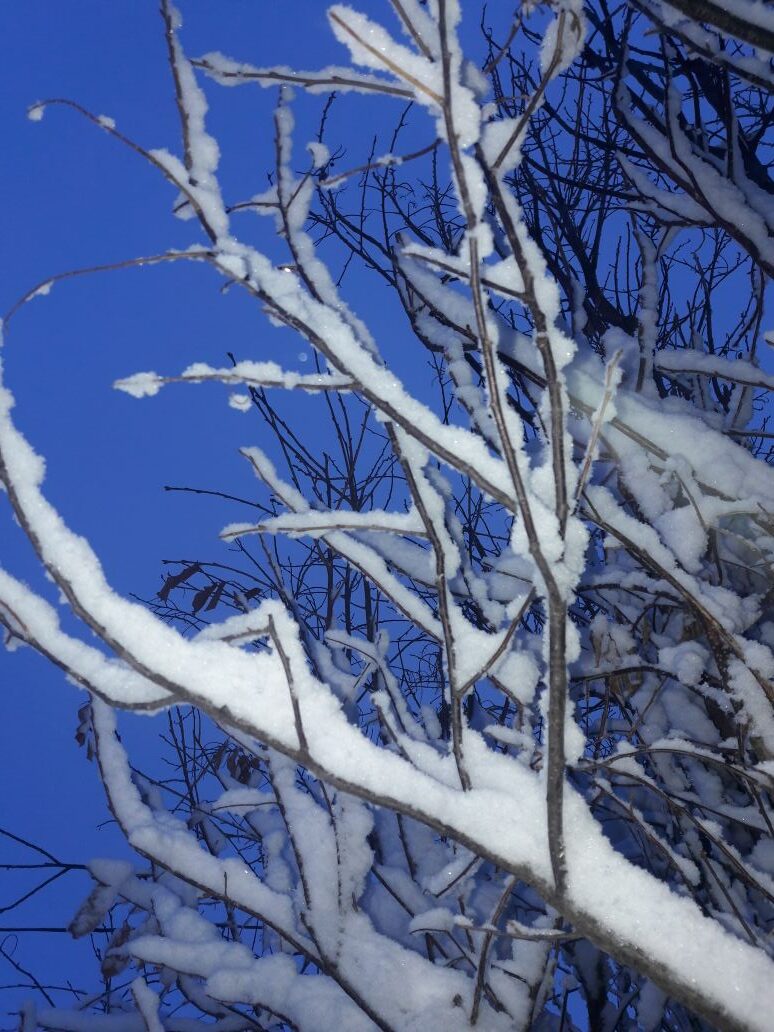 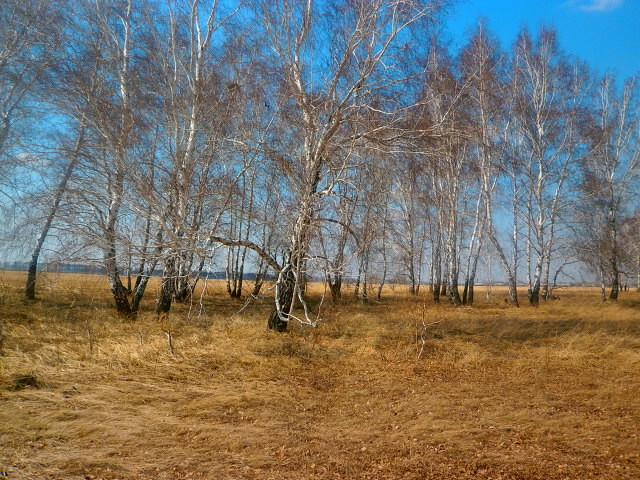 Вывод:
Планомерная работа привела к качественным изменениям. 
    У детей появился интерес к родному поселку, его истории. У детей развивается познавательный    интерес и любознательность
    Расширился и систематизировался объем знаний детей о родном поселке, о понятии «малая   Родина». Проектная деятельность дает возможность детям создавать продукты деятельности, обогащать факты полученных знаний.
    Дети проявляют интерес к родному поселку, району, детскому саду.
    Повысился уровень сплоченности детей, воспитателя и родителей.
    Родители прониклись важностью нравственно-патриотического воспитания, формирования первых представлений о малой Родине ведь именно с нее и начинается Родина.
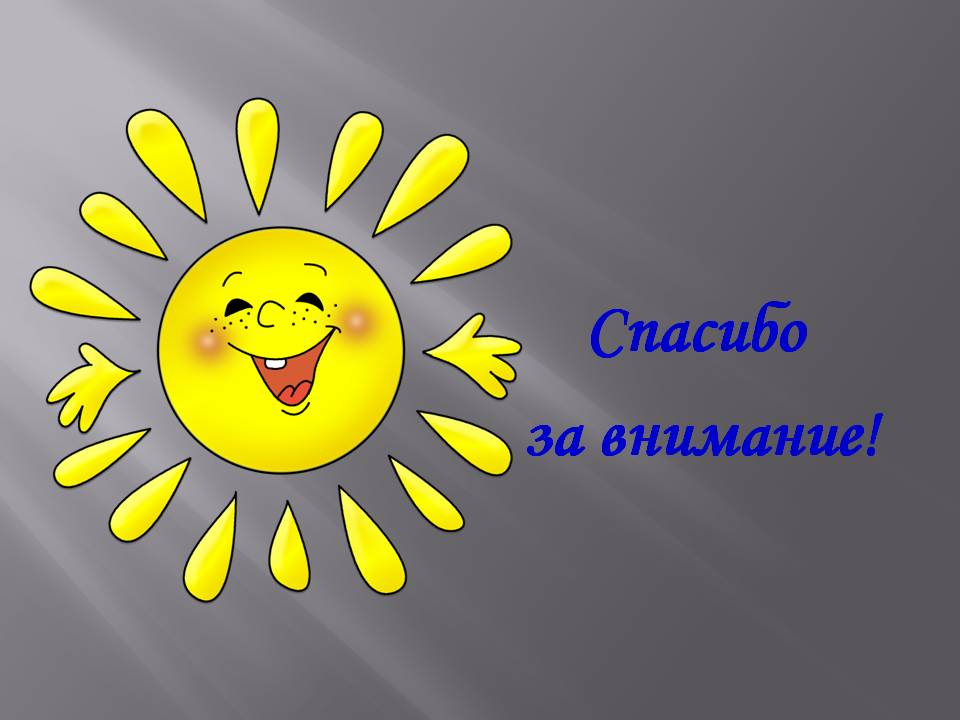